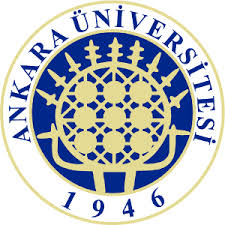 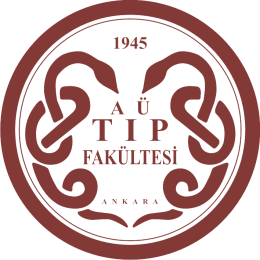 YAŞLIDA KORUYUCU HEKİMLİK
Doç. Dr. Volkan ATMIŞ
Ankara Üniversitesi Tıp Fakültesi Geriatri  Bilim Dalı
Birincil koruma; Sağlığı bozan durumları, hastalık nedenlerini, belirleyici öğelerini ortadan kaldırma(Sigara bırakılması, egzersiz, güneş, aşılanma vs).
İkincil koruma; Erken tanı, hastalıklar ortaya çıkmadan, geri dönüşümsüz değişikliklerin oluşmadan önce belirlenmesi ve tedavisi (taramalar)
Üçüncül koruma; Ortaya çıkmış hastalık ya da morbiditelerin ilerlemelerini, komplikasyonlarını engelleme( kognitif yetersizlik, denge ve yürüme boz, malnütrisyon, üriner inkontinans)
Yaşlılarda koruyucu hekimlik hizmetleri
Yaşlıların yalnızlıktan korunması 
Fizik aktivite ve egzersiz (lawton, katz vs)
Yeterli ve dengeli beslenme (MNA)
İatrojenik hastalık önlenmesi (Polifarmasi vs)
Ayak bakımı
Sigara  ve alkolun bırakılması 
Kazalardan korunma(düşme, ihmal-istismar)
Aşılama programları
Kanser taramaları
Görme ve işitmenin değerlendirilmesi
Depresyon( GDS)
Kognitif(3 kelime, mini-mental, saat çizme vs)
Birincil koruma
İnfluenza aşısı
İnfluenzadan yaşlılar daha çok etkilenmektedir 
Komplikasyonlar daha fazla ve agresiftir
65 yaş üstü tüm kişilere
Trivalan inaktive(TIV) veya quadrivalan
Yılda bir kere, grip sezonu başlamadan ve kışın antikor düzeyi devam etmesi için Ekim ayının başından- Kasım ayı ortasına kadar
Kısa ömürlü koruma
Yumurta allerjisi olanlarda kontrendike
Pnömokok aşısı ile yapılabilir
Pnömokok aşısı
Yaşla koruyuculuğu azalır ve etkinliği düşkün hastalarda net değil, fakat güvenli
PCV-13 (konjuge,pahalı,antikor oluşturma potensi yüksek)
PPV-23 (polivalan,ucuz) 
65 yaş üstünde herkese,  önce konjuge aşı  6  ay  veya 12 ay sonra polivalan aşı
Kronik hastalığı (KOAH, KKY,DM vs),immun yetmezliği olanlarda 5  yılda bir tekrar PPV-23
Daha önce allerjisi olanlarda kontrendike
Tetanoz,  difteri, boğmaca(Tdap) aşısı
Hiç aşılanmayan yaşlı bu hastalıklar için risk altındadır
Bir doz Tdap, sonra her 10 yılda Td (Daha önce aşılanma öyküsü olanlar)
Hiç tetanoz aşısı olmayanlar 1-2 ay ara ile iki doz yapılır( İlk doz Tdap şeklinde) sonraki doz 6-12  ay sonra yapılır(Yani toplam 3 doz). 10 yılda bir Td ile devam
Aşı  sonrası nörolojik ve hipersensitivite reaksiyonu olanlarda kontrendike
Herpes Zoster (Zona)
Varicella zoster enfeksiyonun reaktivasyonu Yaşlanma önemli bir risk faktörü
Postherpetik nevralji,sıkıntılı komplikasyonlar
Daha önce herpes zoster enfeksiyonu olsa bile 50 yaş üzerinde herkese önerilir (1 doz)
Yaşla etkinliği azalır
Canlı aşı olduğu için kronik steroid kullananlar dahil immun yetmezlikli  kişilerde kontrendike
-20 ºc’ de saklanmalı
 Varicella: CDC’de  2  doz tüm yaş gruplarına öneriliyor(Rutin uygulamada yapmıyoruz)
İkincil  koruma
Kanser tarama yöntemlerİ
1- TÜM KILAVUZLAR TARAFINDAN TARANMASI ÖNERİLENLER
Meme Ca(45-65 yaş arası görülme sıklığı artar) 
Yıllık meme muayenesi, 1-2 yılda bir mamografi(Başlangıç 40 yaş?  (Türkiye 2 yılda bir)
70 yaşa kadar??, 85 yaş??(kılavuzlar farklı)
Hastanın 5-10 yıllık yaşam süresi olabileceğini ve tedavi alabileceğini düşünüyorsan ileri yaşlarda da yapabilirsin.
Kolorektal Ca(50-75 yaş arası tara, 85 yaş üstü tarama) 
50 yaş sonrası yılda bir GGK, veya Dışkının immunkimyasal incelenmesi)(Türkiye 2 yılda bir)
5 yılda bir fleksible sigmoidoskopi 
5  yılda bir BT kolonografi
10 yılda bir kolonoskopi 
Gaitanın immunhistokimyasal incelenmesi(Rutinde yeri yok, pahalı)
Serviks Ca:
Serviksi alınmamış kadınlarda 1-3 yılda bir pap-smear testi(İlk tarama 21 yaş)(Türkiye 30-65 yaş arası)
65 veya 75 yaş üstünde taramalar son verilmesi (değişik öneriler)(son 10 yılda şüpheli olmayan sonuç var ise)
2-TARTIŞMALI KANSER TARAMALARI
Prostat Ca: 
Yılda bir prostat muayenesi ve PSA testi !!!
Mortaliteye etkisi yok, overdiagnosise bağlı artmış morbidite

Akciğer  kanseri
   2012’de kılavuzlara yapılması yönünde eklendi
55-74 yaş arası(Şimdi 80 yaş ile ilgili yayınlar var)
30  paket yıl sigara öyküsü(radon gibi kimyasallara maruziyet, aile öyküsü, KOAH , Tbc olanlarda riskli kabul et)
Sigarayı 15 yıldan daha kısa süre önce bırakmış.
Yılda bir kez düşük radyasyonlu tomografi(3 kez)
4mm’den büyük nodül yönlendir.
Diğer  koruyuculuk hizmetleri
Kan basıncı: her muayenede veya  en az yılda bir(tedavi başlandı se ortastatik hipotansiyon, elektrolit ve BFT bak)
Kolesterol: 5 yılda bir ölçüm( 10 yıllık KVH riski %10 üzerinde ise tedavi ver, survi beklemediğin yaşlıya çok önerilmiyor)
Kan şekeri: 
Yılda bir(yüksek riskli kişiler)
3 yılda bir(sağlıklı kişiler)
Tiroid fonksiyon testleri(TSH): 60yaş üzerinde en az bir kez görülmelidir (özellikle kadınlarda).
Osteoporoz: Risk grubunda 1-3 yılda bir KMD istenmelidir. (65 yaş üstü kadın ve erkek, survi beklemediğine tarama yapma, tedavi verme)Koruyucu amaçlı 1200mg/gün elemental kalsiyum ve 800 IU/gün D vitamin verilmelidir.
Aspirin: Sadece kardiyovasküler risk faktörü olanlarda (5 yıllık KVH riski %3’ten fazla olanlara)(allerji ve aspirine bağlı GIS  kanama sorgula)
Abdominal Aort Anevrizması: 65-75 yaş arası sigara içen erkeklerde bir defa USG ile değerlendirme.
Teşekkürler